«Правила безопасного поведения социальных сетях»
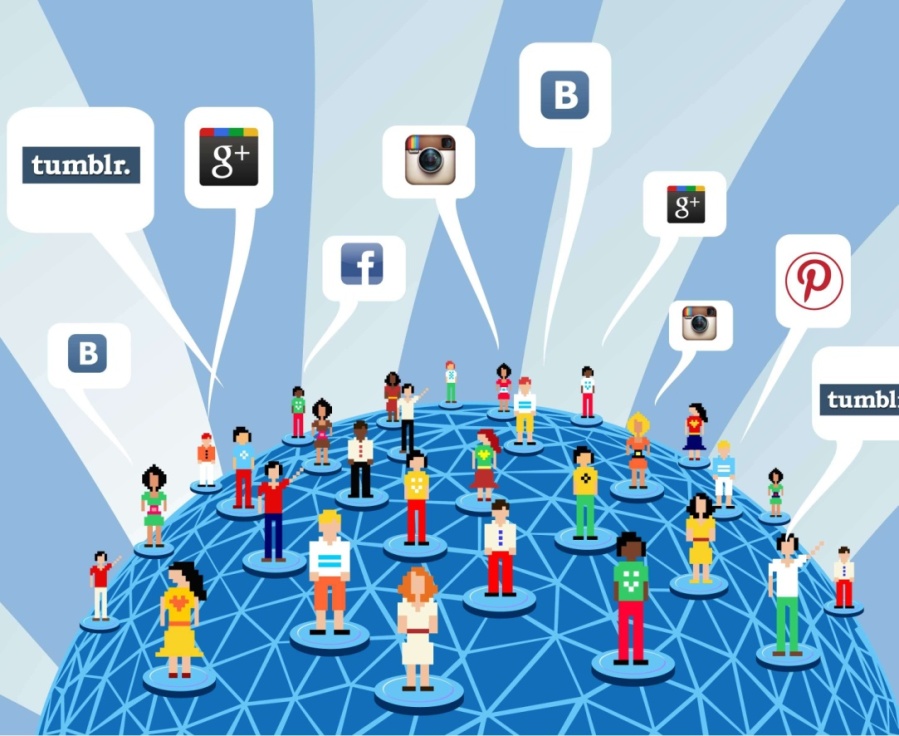 Подготовили обучающиеся,
Королева Е., Афанасьева Д.
Личные  данные
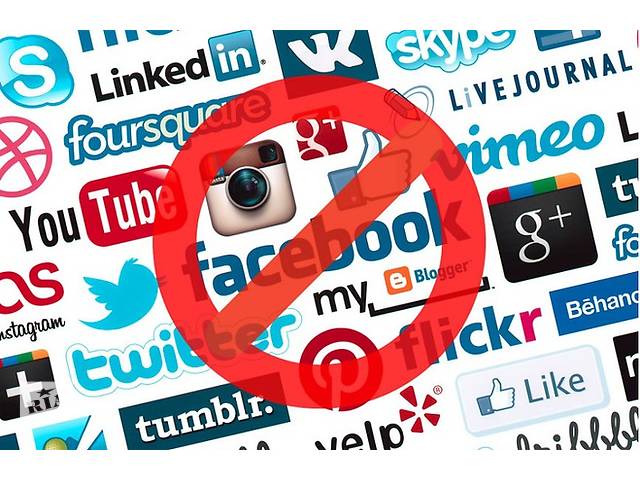 Имя
Возраст
Адрес где вы живете
Номер телефона
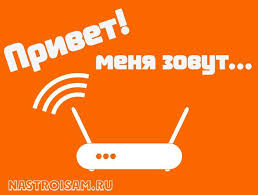 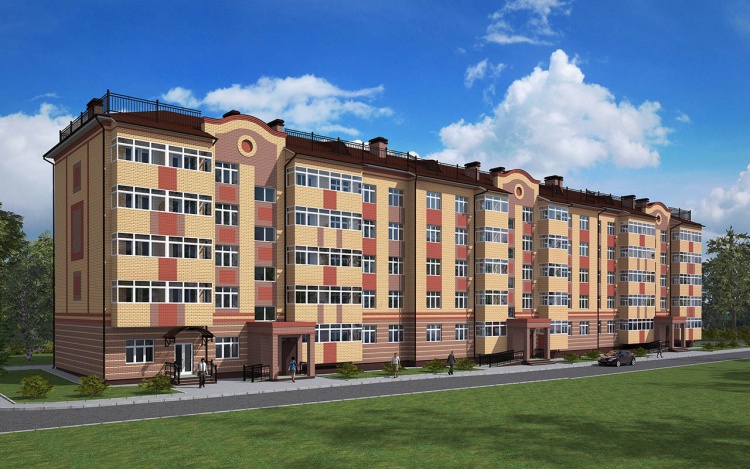 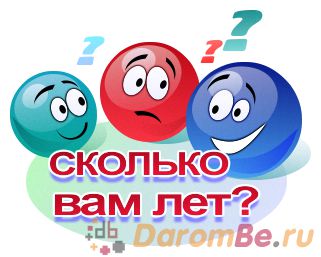 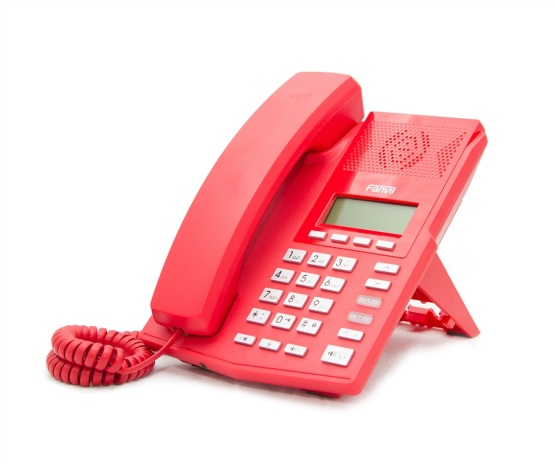 Паспорт 
и другие документы
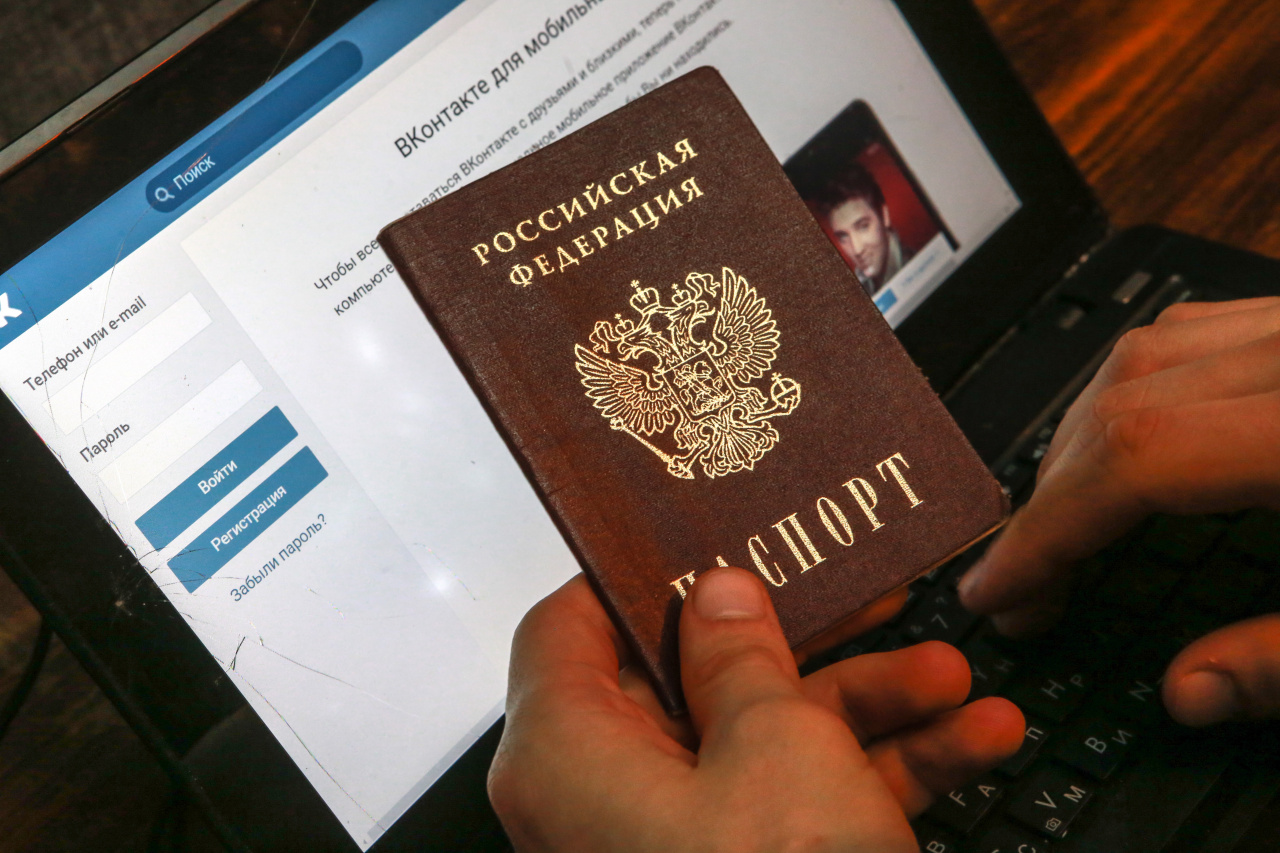 Информацию 
про денежные средства
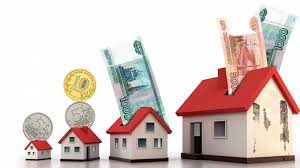 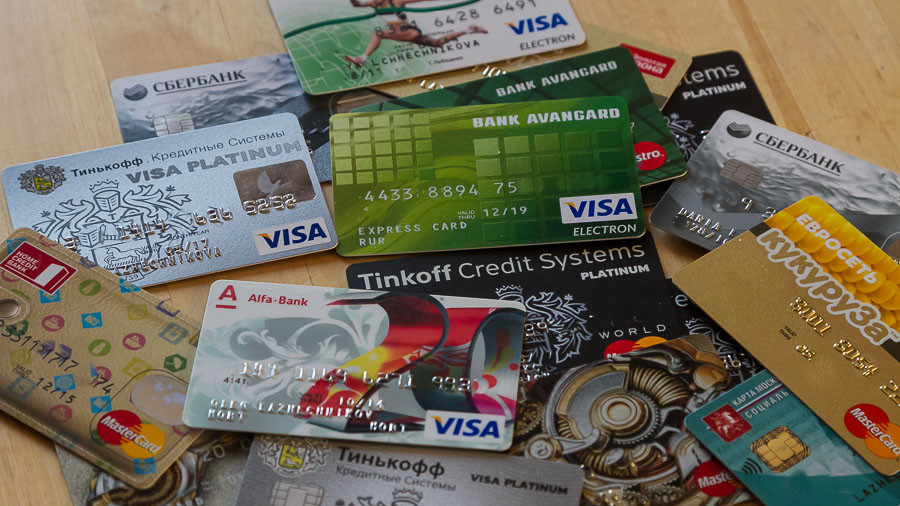 Фотографии, видео
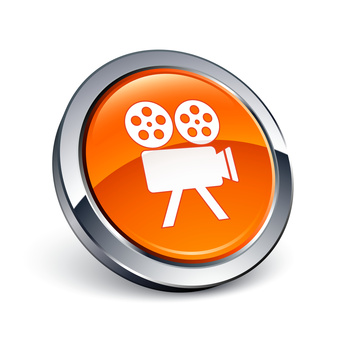 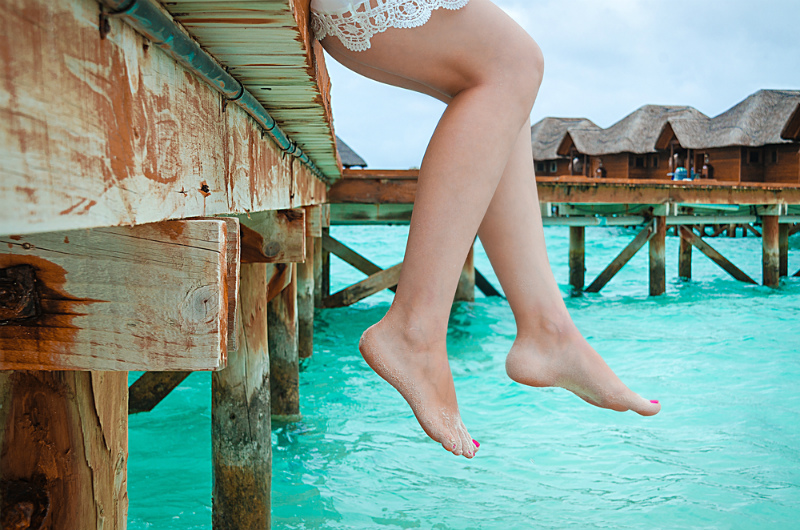 Общение с незнакомцами 
по веб камере
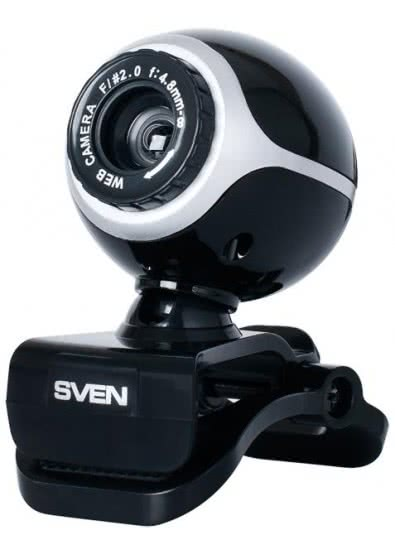 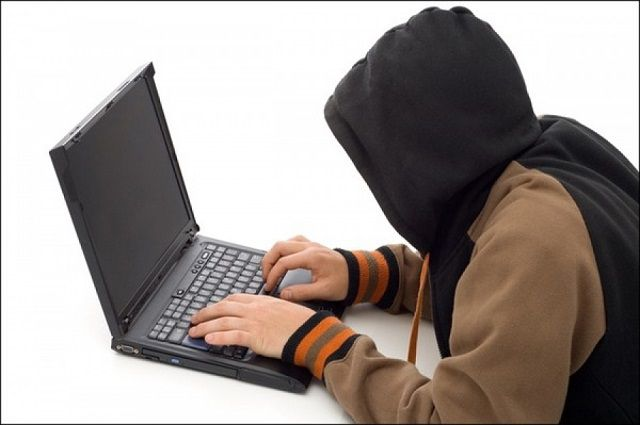 Видео «Новые знакомства 
в Интернете»
Закройте профиль
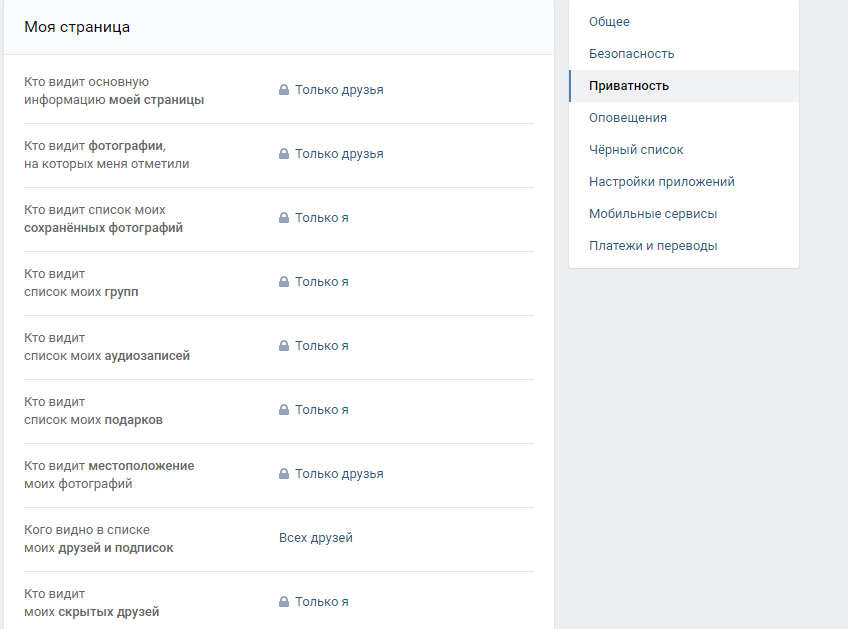 Соблюдайте культуру общения
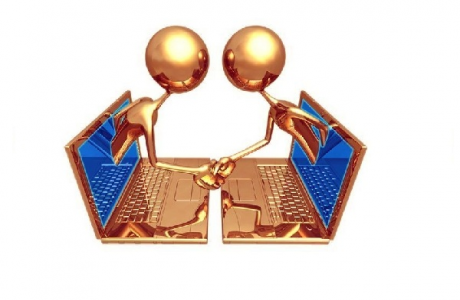 Будьте внимательны!